Schülerleistungen im standardbasierten und kompetenzorientierten Unterricht bewerten
Rechtliche Grundlagen
Verordnung des Kultusministeriums über die Notenbildung 
(Notenbildungsverordnung, NVO)

besonders 	§ 1:	Leistungsnachweis
			§ 5: 	Leistungsnoten
			§ 7:	Formen von Leistungen
			§ 8:	Klassenarbeiten
Schülerleistungen im standardbasierten und kompetenzorientierten Unterricht bewerten
Rechtliche Grundlagen
Verordnung des Kultusministeriums
 über die Jahrgangsstufen sowie über
 die Abiturprüfung an Gymnasien der
 Normalform und Gymnasien in Aufbauform mit Heim
 (Abiturverordnung Gymnasien der Normalform - NGVO)

besonders 	§ 6: 	Klassenarbeiten und gleichwertige 			Feststellungen von 					Schülerleistungen
Schülerleistungen im standardbasierten und kompetenzorientierten Unterricht bewerten
Rechtliche Grundlagen
Einheitliche Prüfungsanforderungen in der Abiturprüfung (EPA) Latein
Beschluss der Kultusministerkonferenz vom 01.02.1980 in der Fassung vom 10.02.2005

besonders 	1.1	Grundlagen der Abiturprüfung
		2.2	Fachspezifische Beschreibung der 			Anforderungsbereiche
		3.2	Aufgabenarten
Schülerleistungen im standardbasierten und kompetenzorientierten Unterricht bewerten
Rechtliche Grundlagen
Bildungsplan
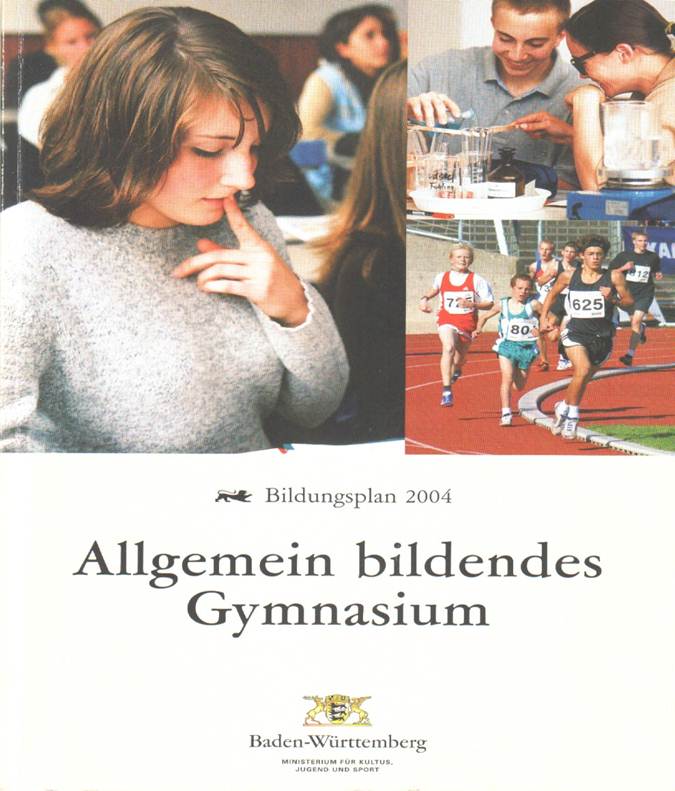 Schülerleistungen im standardbasierten und kompetenzorientierten Unterricht bewerten
Einsatz gesicherter Kenntnisse  in den Bereichen
Wortschatz
Satzlehre
Formenlehre
bei Arbeit am Text
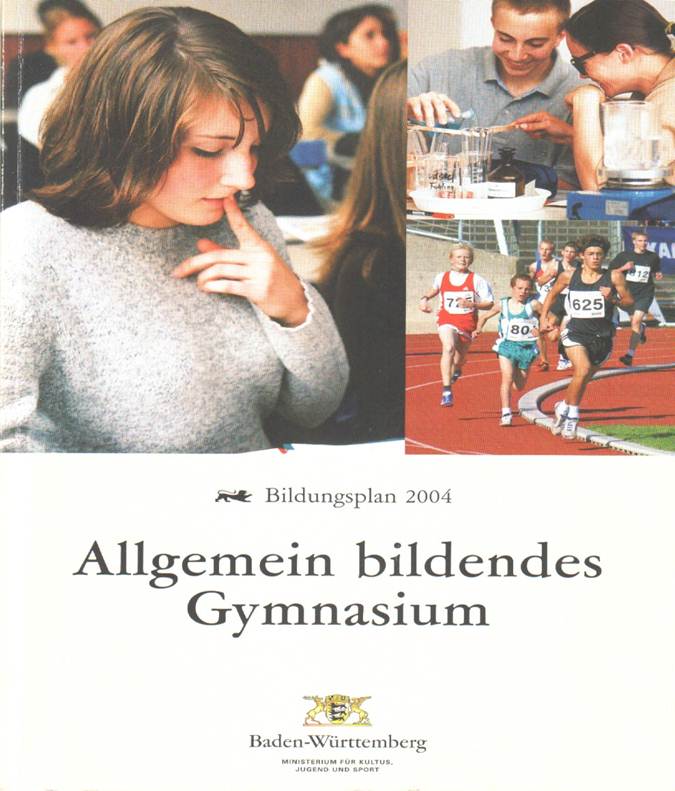 Analyse und korrekte metasprachliche Bezeichnung von
morphologischen
syntaktischen
semantischen
sprachlichen Erscheinungen
Arbeitsbereiche 1-3:

Sprache
Schülerleistungen im standardbasierten und kompetenzorientierten Unterricht bewerten
Erklärung des Zusammenhangs von
Morphologie
Syntax
Semantik
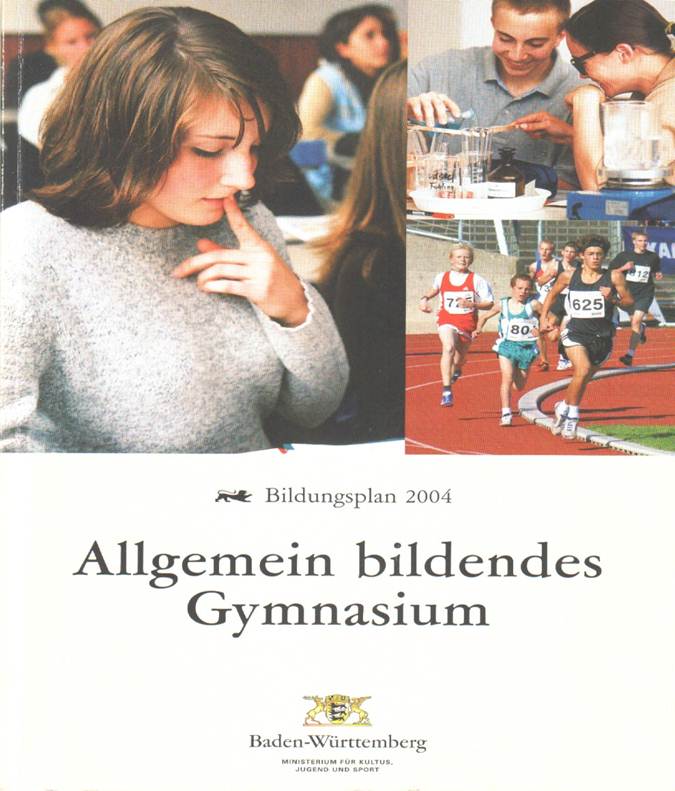 Anwendung von Grundelementen der Wortbildungslehre beim Erschließen unbekannter Wörter
Schülerleistungen im standardbasierten und kompetenzorientierten Unterricht bewerten
Nachweis einer generellen Sprachkompetenz in vergleichender Analyse von 
Latein
Deutsch
modernen Fremdsprachen
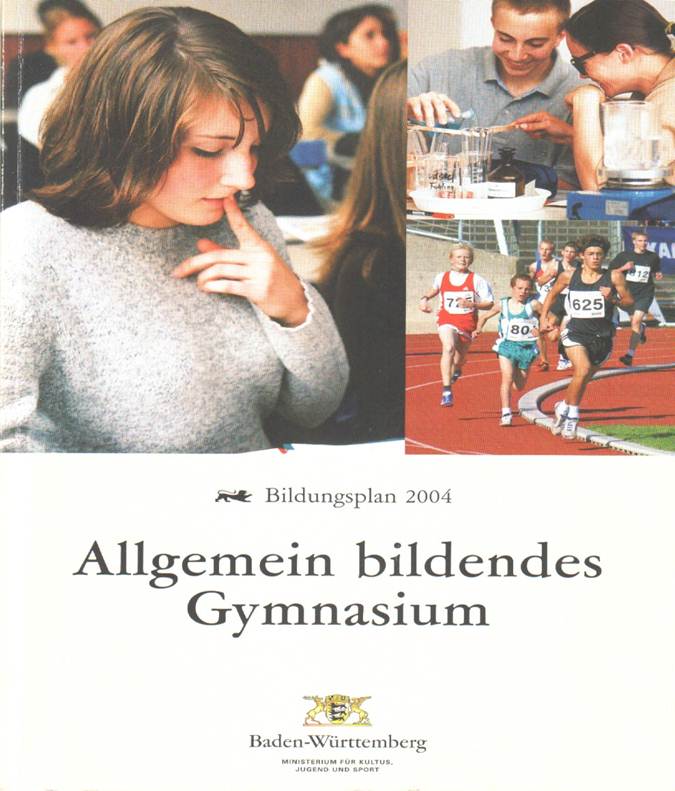 Selbstständige Arbeit mit
Grammatik
Wörterbuch
Kommentar
Schülerleistungen im standardbasierten und kompetenzorientierten Unterricht bewerten
eigenständiges
adäquates
zielsprachen-orientiertes
Übersetzen eines lateinischen Originaltextes
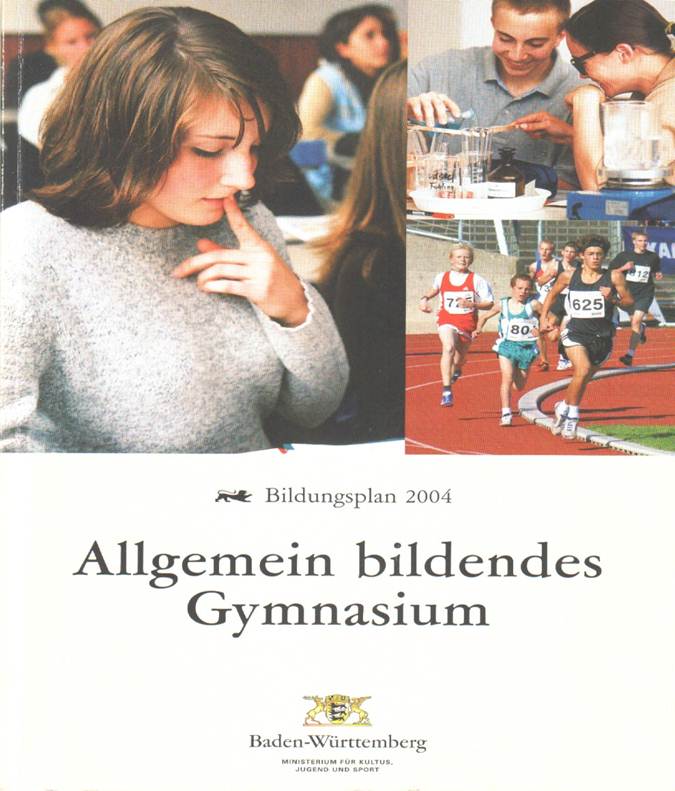 Schülerleistungen im standardbasierten und kompetenzorientierten Unterricht bewerten
Auseinandersetzung mit
allgemeingültigen Fragen
zeitgebundenen Antworten
überzeitliche Antworten

Einbeziehung von Denkmodellen für Gegenwart und Zukunft
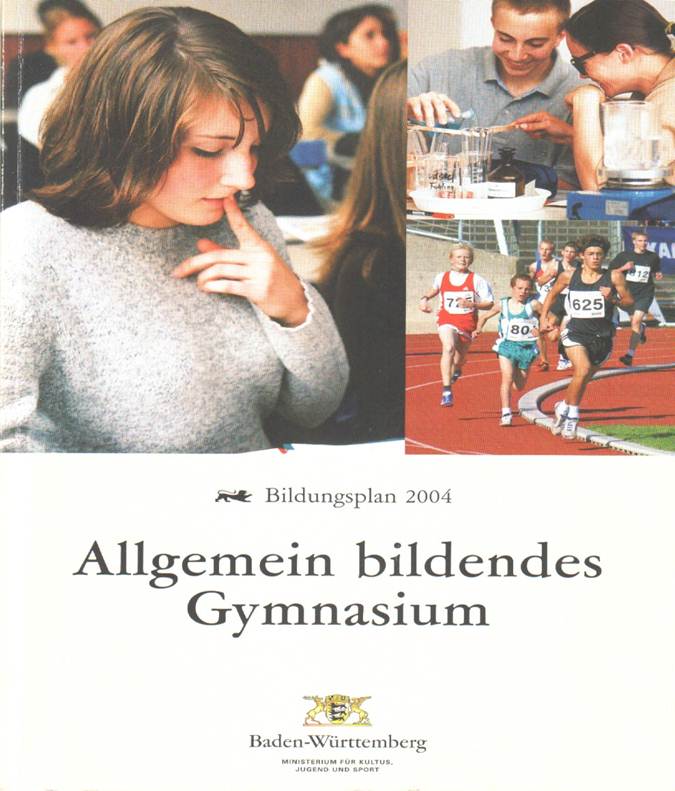 Arbeitsbereich 4:

Literatur
Schülerleistungen im standardbasierten und kompetenzorientierten Unterricht bewerten
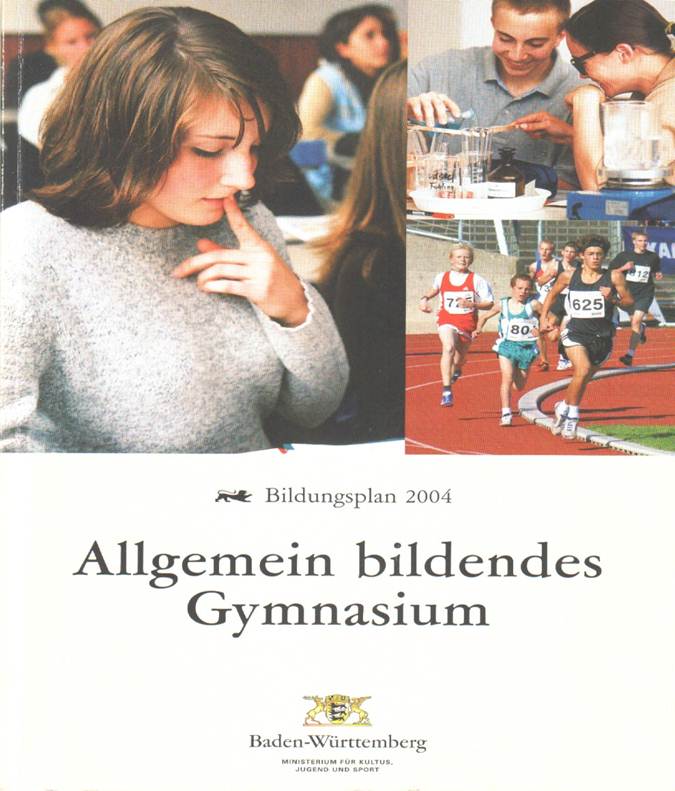 Selbstständige Anwendung von Methoden der Textarbeit
Erschließen
Interpretation nach textimmanenten und textexternen Kategorien
Exzerpieren
Reduzieren
Paraphrasieren
Ordnen
Strukturieren
Zusammenfassen
Schülerleistungen im standardbasierten und kompetenzorientierten Unterricht bewerten
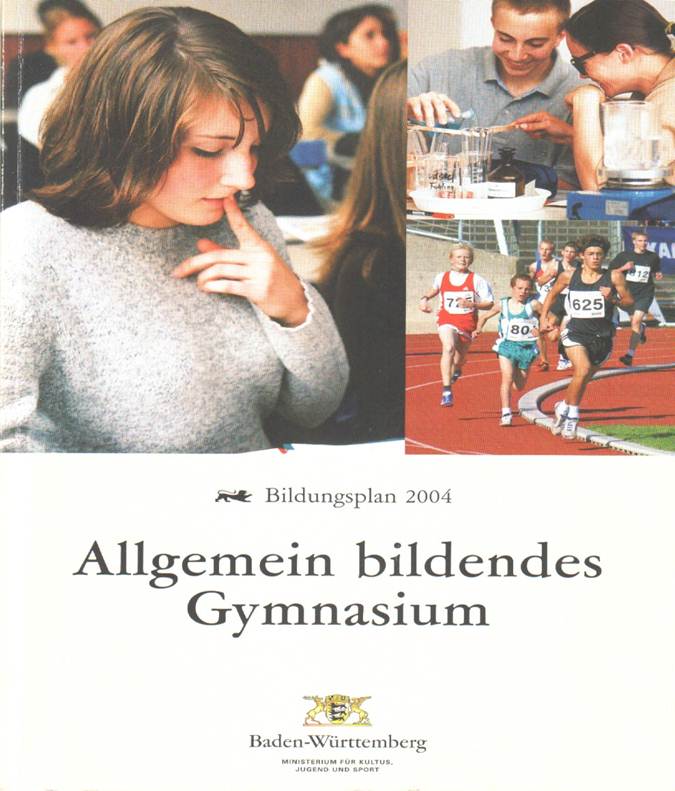 Vergleich von Original und Übersetzung
Stellungnahme
Rezeption in Literatur und Kunst
Parallel- und Kontrasttexte
Schülerleistungen im standardbasierten und kompetenzorientierten Unterricht bewerten
Vergleichende Analyse 
von antiken Kunstwerken
der Rezeption antiker Kunst
von Literatur und Kunst von der Antike bis zur Moderne
von politisch-gesellschaftlichen Institutionen und ihrem Fortwirken
philosophischer Grundgedanken und ihrer Weiterentwicklung
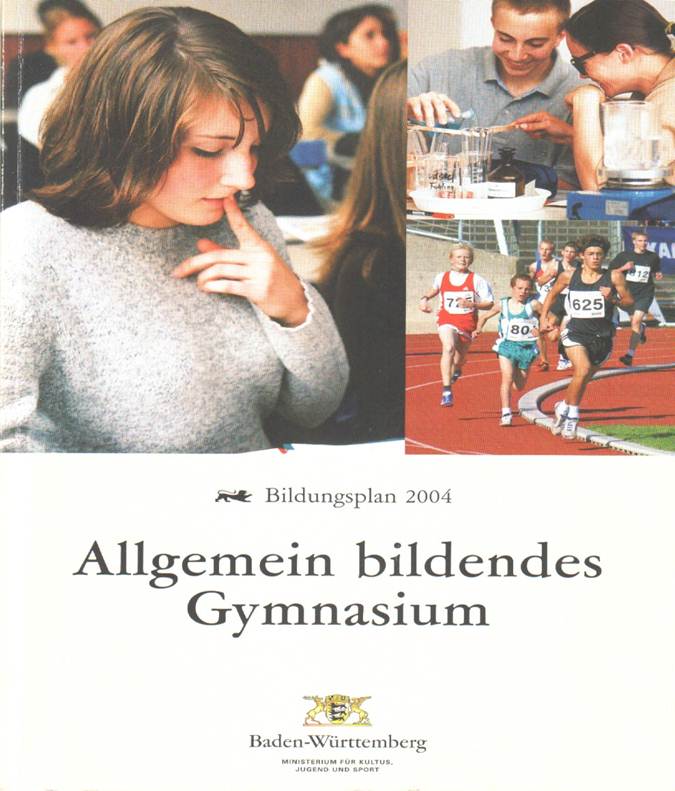 Arbeitsbereich 5:

Antike Kultur
Schülerleistungen im standardbasierten und kompetenzorientierten Unterricht bewerten
Fähigkeit 
zur Benutzung von Medien und Hilfsmitteln
zu referieren
zur Präsentation von Arbeitsergebnissen
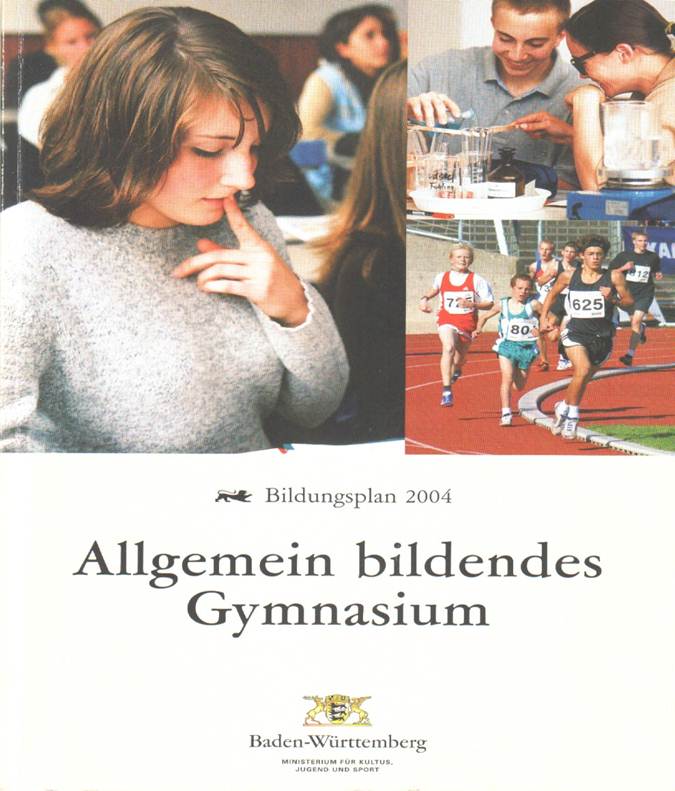 Schülerleistungen im standardbasierten und kompetenzorientierten Unterricht bewerten
Text
Kenntnisse aus den Arbeitsbereichen 1-3: Sprache
Anwendung in Aufgaben zur Leistungs-messung und               Leistungs-beurteilung

(„prozedurales Wissen“)
Kenntnisse aus Arbeitsbereichen 4: Literatur
Kenntnisse aus Arbeitsbereich 5: Antike Kultur
Schülerleistungen im standardbasierten und kompetenzorientierten Unterricht bewerten
Aufgaben zur Leistungsmessung und Leistungsbeurteilung
Übersetzungsaufgabe
Interpretationsaufgabe
GFS
Referat

Wettbewerbsarbeit (als besondere Lernleistung)
Facharbeit
Fachliche Kompetenz
Methodische Kompetenz
Personale
 Kompetenz
Soziale
 Kompetenz
Schülerleistungen im standardbasierten und kompetenzorientierten Unterricht bewerten
Aufgaben zur Leistungsmessung und Leistungsbeurteilung
Übersetzungsaufgabe
Interpretationsaufgabe
GFS
Referat

Wettbewerbsarbeit (als besondere Lernleistung)
Facharbeit
Kompetenz ist an komplexen Aufgaben und Aufgabenarrange-ments zu erwerben,


folglich auch


zu messen und zu bewerten
Schülerleistungen im standardbasierten und kompetenzorientierten Unterricht bewerten
Aufgaben zur Leistungsmessung und Leistungsbeurteilung




Übersetzungsaufgabe
Wortschatz
Einsatz von Hilfsmitteln: Wörterbuch
Formenlehre
Satzlehre
Sprachanalyse von Latein und Deutsch
Interpretation
Textsorte
Schülerleistungen im standardbasierten und kompetenzorientierten Unterricht bewerten
Aufgaben zur Leistungsmessung und Leistungsbeurteilung




Übersetzungsaufgabe
Bewertung:

10% - Regel

d. h. 10% der gegebenen Wörterzahl als Fehler entsprichen einer ausreichenden Leistung  

05 NP
Schülerleistungen im standardbasierten und kompetenzorientierten Unterricht bewerten
Weitere Formen der Leistungsmessung

Aufgabe zur Analyse und zum korrekten Gebrauch der metasprachlichen Terminologie
Wortschatz
Satzlehre
Formenlehre
Analyse morphologischer, syntaktischer und semantischer Spracherscheinungen
vergleichende Analyse von Latein und Deutsch
Schülerleistungen im standardbasierten und kompetenzorientierten Unterricht bewerten
„Kompetenzorientierte Formen der Leistungsmessung“

Aufgabe zur Analyse und zum korrekten Gebrauch der metasprachlichen Terminologie
Bewertung:

50%-Regel

d. h. 50% der erreichbaren Punkte entsprechen einer ausreichenden Leistung  

05 NP
Schülerleistungen im standardbasierten und kompetenzorientierten Unterricht bewerten
Aufgaben zur Leistungsmessung und Leistungsbeurteilung




Interpretationsaufgabe
Schülerleistungen im standardbasierten und kompetenzorientierten Unterricht bewerten
Aufgaben zur Leistungsmessung und Leistungsbeurteilung
Interpretationsaufgabe
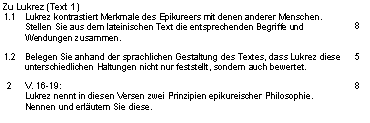 Exzerpieren, Zusammen-fassen
Interpretation (textimmanent)
Analyse philo-sophischer Grundgedan-ken
Schülerleistungen im standardbasierten und kompetenzorientierten Unterricht bewerten
Aufgaben zur Lesitungsmessung und Leistungsbeurteilung
Interpretationsaufgabe
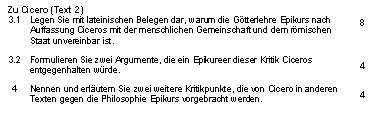 Exzerpieren, Interpretation (textimmanent)
Produktiver Umgang mit dem Text, Interpretation
zeitgebundene Antwort auf ein Denkmodell
Schülerleistungen im standardbasierten und kompetenzorientierten Unterricht bewerten
Aufgaben zur Leistungsmessung und Leistungsbeurteilung
Interpretationsaufgabe
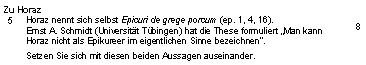 Vergleichen
Stellung nehmen
(wissenschaft-liche) Rezeption
Schülerleistungen im standardbasierten und kompetenzorientierten Unterricht bewerten
Aufgaben zur Leistungsmessung und Beurteilung
Interpretationsaufgabe
Exzerpieren, Zusammen-fassen
Analyse philo-sophischer Grundgedan-ken
Interpretation (textimmanent)
Exzerpieren, Interpretation (textimmanent)
Produktiver Umgang mit dem Text, Interpretation
zeitgebundene Antwort auf ein Denkmodell
Stellung nehmen
Vergleichen
Auseinanderset-zung mit (wissenschaft-licher) Rezeption
Schülerleistungen im standardbasierten und kompetenzorientierten Unterricht bewerten
Aufgaben zur Leistungsmessung und Leistungsbeurteilung




Interpretationsaufgabe
Bewertung:

40% - Regel

d. h. 40% der maximal erreichbaren Punkte entsprechen einer ausreichenden Leistung  

05 NP
Schülerleistungen im standardbasierten und kompetenzorientierten Unterricht bewerten
„Traditionelle Formen der Leistungsmessung“
Interpretationsaufgabe
Wortgrammatik, Satzgrammatik, Textgrammatik
Bestimmen wesentlicher Textsorten
Benutzen von Übersetzungen/Vergleichende Sprachanalyse
Weiterentwicklung philosophischer Grundgedanken
Selbstständigkeit (?)
Exzerpieren, Zusammenfassen
Exzerpieren, Interpretation (textimmanent) 
Vergleichen
Interpretation (textimmanent)
Analyse philosophischer Grundgedanken
zeitgebundene Antwort auf ein Denkmodell
Produktiver Umgang mit dem Text, Interpretation
(wissenschaftliche) Rezeption
Schülerleistungen im standardbasierten und kompetenzorientierten Unterricht bewerten
„Traditionelle Formen der Leistungsmessung“
Interpretationsaufgabe
„Kompetenzorientierte Formen der Leistungsmessung“


?
Überprüfung und Bewertung ausgewählter Kompetenzbereiche anhand einzelner Fragestellungen
Vom Bildungsplan geforderte Kompetenzen bleiben unberücksichtigt.
Kompetenz ist an komplexen Aufgaben zu überprüfen und zu bewerten
Schülerleistungen im standardbasierten und kompetenzorientierten Unterricht bewerten
Aufgaben zur Leistungsmessung und Leistungsbeurteilung

Komplexe Aufgaben, die dem Schüler Möglichkeiten bieten, seine Kompetenz(en) nachzuweisen

Beispiel: Aufgabe zu Vergils Aeneis
Schülerleistungen im standardbasierten und kompetenzorientierten Unterricht bewerten
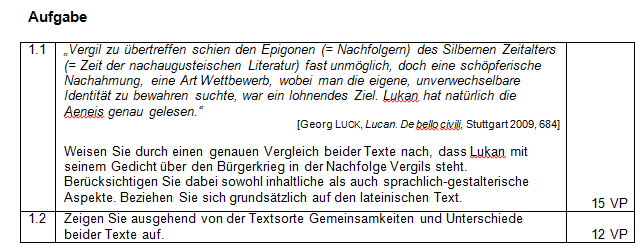 Wissenschaft-liche Position
Nachweis von Kenntnissen im Bereich „Textsorte“
selbstständi-ger Vergleich von Texten
Schülerleistungen im standardbasierten und kompetenzorientierten Unterricht bewerten
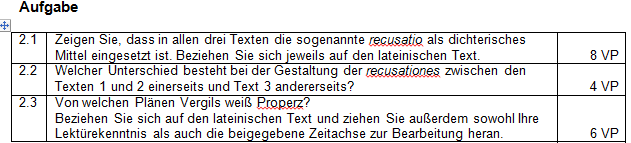 Anwendung erworbener Kenntnisse: recusatio
Anwendung von Kenntnissen auf den Gebieten Literatur-geschichte/Antike Kultur/Methoden
Anwendung von Kenntnissen auf dem Gebiet inhaltlicher und formaler Analyse
Schülerleistungen im standardbasierten und kompetenzorientierten Unterricht bewerten
selbstständiger Vergleich von Texten
Wissenschaftliche Position
Nachweis von Kenntnissen im Bereich „Textsorte“
Möglichkeit zum Nachweis von Kompetenz(en) im Umgang mit einem  Text der römischen Literatur
Anwendung von Kenntnissen auf den Gebieten Literatur-geschichte/Antike Kultur/Methoden
Anwendung erworbener Kenntnisse: recusatio
Anwendung von Kenntnissen auf dem Gebiet inhaltlicher und formaler Analyse